CONFIDENTIAL
PRESENTATION TO THE PORTFOLIO COMMITTEE ON DEFENCE ON THE DEPARTMENT OF DEFENCE (DOD) MEASURES IN PLACE TO COMBAT CORRUPTION AND FRAUD.
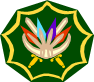 1
15 March 2021
CONFIDENTIAL
1
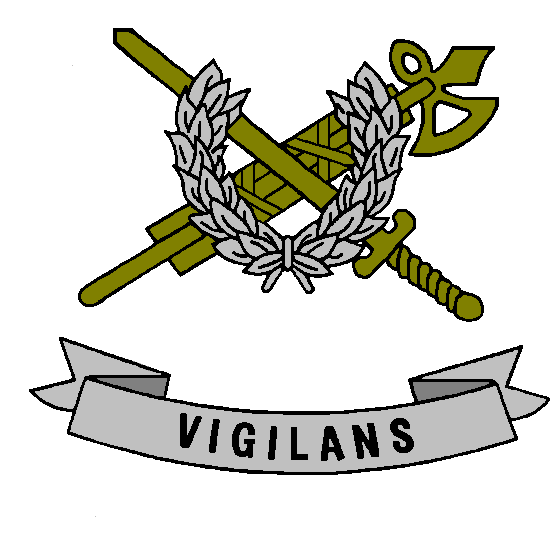 CONFIDENTIAL
AIM
To provide the Portfolio Committee on Defence on the measures applied in combating corruption and fraud and to provide an overview of the status of corruption and fraud in the DOD
15 March 2021
CONFIDENTIAL
2
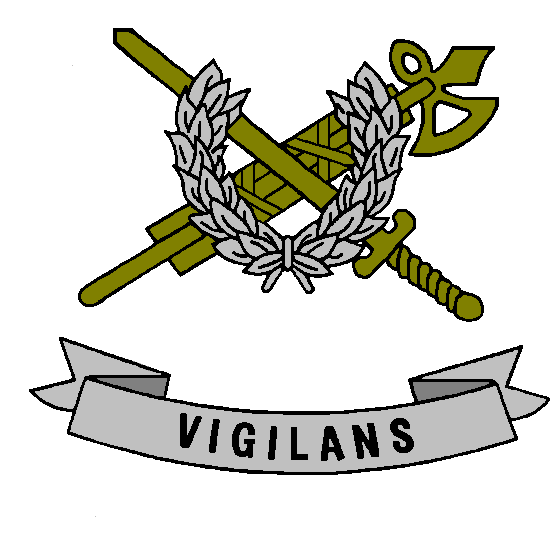 CONFIDENTIAL
SCOPE
Introduction
Corruption and Fraud Prevention Plan
Whistle blowing
Detection investigation
Awareness education
Multi-disciplinary team
Forensic audits
Corruption and Fraud report lines
Status of Corruption and Fraud Cases (Military Courts)
Sentences imposed by Military Courts
DOD Status report on irregular expenditure
Conclusion
15 March 2021
CONFIDENTIAL
3
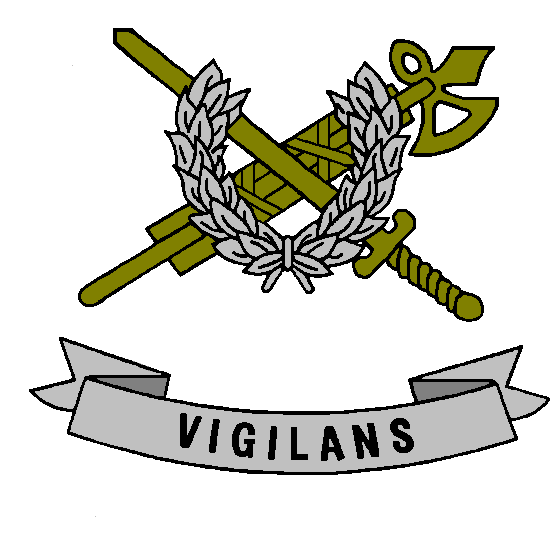 CONFIDENTIAL
INTRODUCTION
The DOD through the Defence Inspector General (IG DOD) [Directorate Anti-Corruption and Anti-Fraud (DACAF)] is mandated to provide corruption and fraud (C&F) prevention services to the DOD
In order to execute its mandate, Inspectorate Division (DACAF) is structured to provide awareness education, detect Corruption and Fraud (C&F), provide a whistle blowing capacity, analise C&F trends, as well as serve as the nodal point for forensic audits into C&F
15 March 2021
CONFIDENTIAL
4
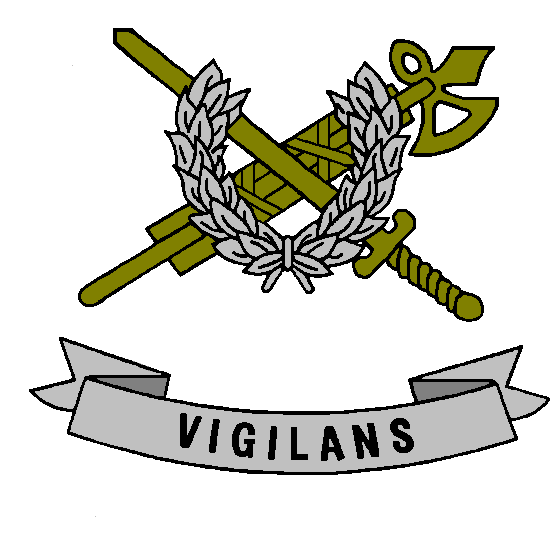 CONFIDENTIAL
CORRUPTION AND FRAUD PREVENTION PLAN
The Department of Defence has a Corruption and Fraud Prevention Plan effective from 01 April 2012
The plan is currently under review
15 March 2021
CONFIDENTIAL
5
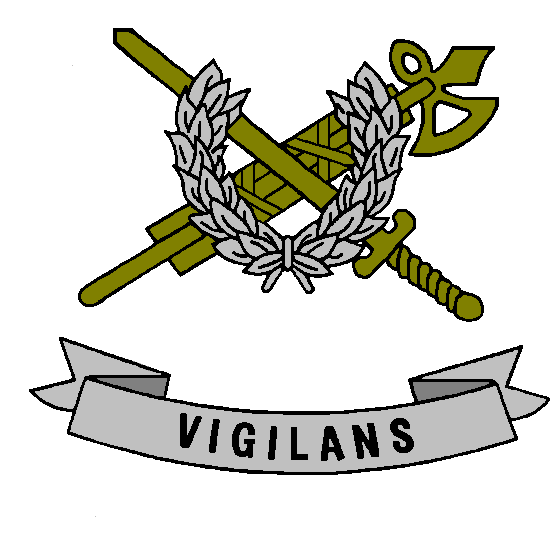 CONFIDENTIAL
WHISTLE BLOWING (WB)
Incidents of C&F are reported from all level functions of the department (FSE)
The DOD administers an anonymous toll free whistle blowing hotlines in order for members to make protected disclosures on perceived C&F, through the following:
       
	. Inspectorate Division: 0800 767 323.

       	. Military Police Division: 0800 222 091.

Reported incidents of C&F are discussed at the DOD Corruption and Fraud Nodal Point Forum ito progress and consequence management
15 March 2021
CONFIDENTIAL
6
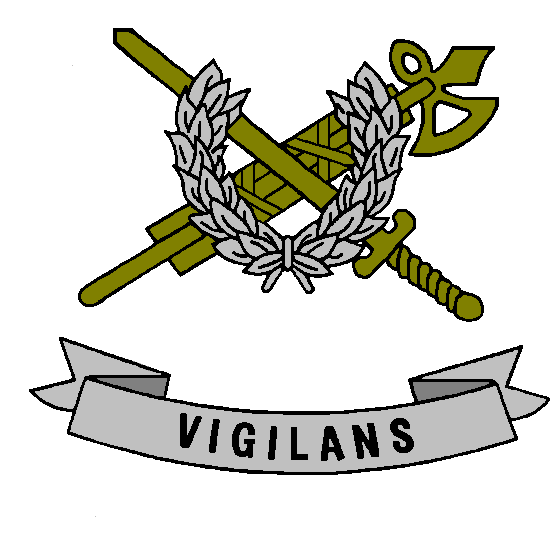 CONFIDENTIAL
DETECTION INVESTIGATION
DOD through Inspector General does detection investigations on reported incidents of C&F with the provision that positively identified cases are handed over to the Military Police Division (MPD) for further investigation and prosecution.
15 March 2021
CONFIDENTIAL
7
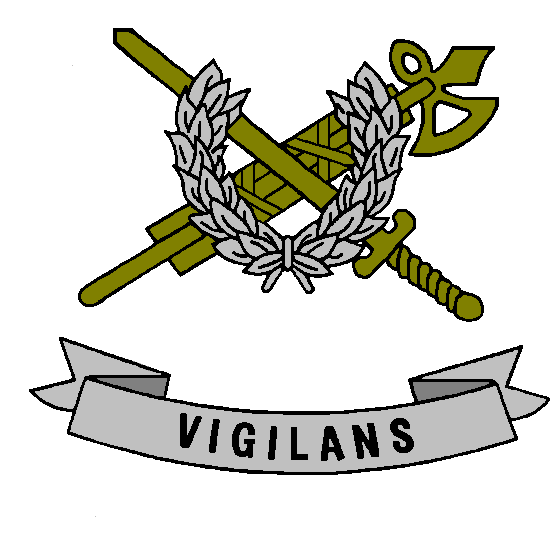 CONFIDENTIAL
AWARENESS EDUCATION
DOD (IG) through its awareness programme, educates DOD members on the following:
     	 .  the C&F Prevention Plan,
     	 .  the manifestations of C&F in the workplace,
     	 .  the DOD whistle blowing policy,
     	 .  ethics and C&F risk management.

In 2016 a roadshow was conducted to communicate the C&F Prevention Plan to all Level 4 units
15 March 2021
CONFIDENTIAL
8
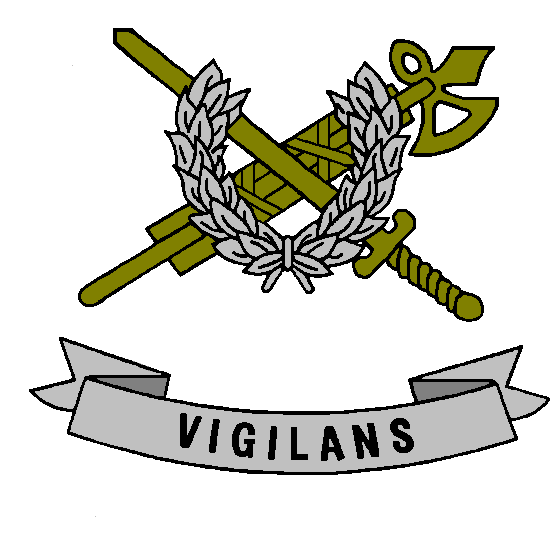 CONFIDENTIAL
MULTI-DISCIPLINARY TEAM
As agreed by the DOD Security Cluster and the Accountability Management Committee of the DOD, which is made up of all Chiefs of Services and Divisions, IG (DACAF) was to co-ordinate the introduction of multi-disciplinary team to pro-actively focus on identifying C&F within the procurement environment and  MPD continue with witness statements for the finalisation of the investigation
The first multi-disciplinary team detection investigation was conducted in Simon’s Town from 02 to 20 March 2020 which led to the opening of 22 criminal cases with the Military Police Division and the Commercial Crimes Court (Value ± RM87)
15 March 2021
CONFIDENTIAL
9
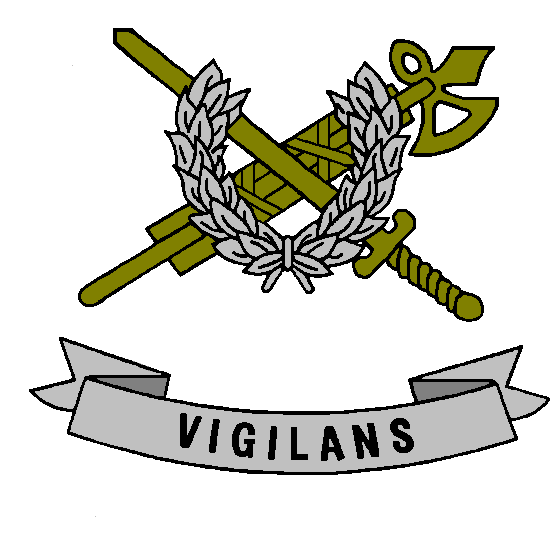 CONFIDENTIAL
MULTI-DISCIPLINARY TEAM (Cont’d)
This approach is ongoing with a team consisting of members from the Defence Inspectorate Division,  Defence Intelligence Division, Finance Division and the Military Police Division
The team is currently following up on possible corruption and fraud regarding the following companies or entities:
Services rendered by consulting company to the value of the value of RM239 for a through life capability project
Contract awarded to a company for the provision of Covid-19 related equipment to the value of RM400
Computers (658) procured by SAMHS HQ to the value of RM11
Server racks procured by CMIS (IT Division of the DOD) to the value of RM17,9
15 March 2021
CONFIDENTIAL
10
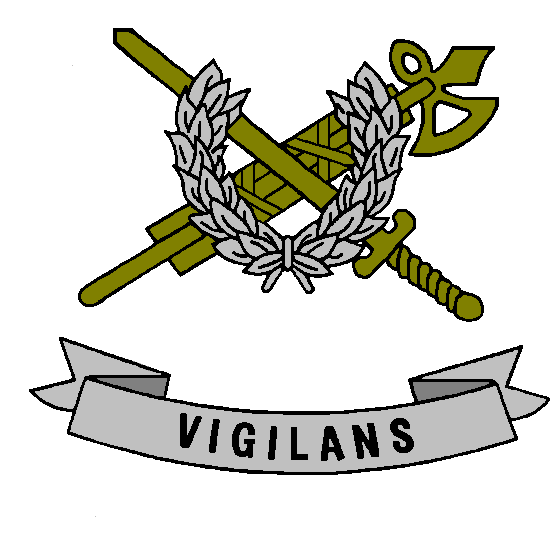 CONFIDENTIAL
FORENSIC AUDITS
The following are the three forensic audits conducted during the FY2020/21:

1 Military Hospital RAMP refurbishment – finalised
Asset Management contract, awarded in 2015 - in progress
DOD Catering School – in progress
15 March 2021
CONFIDENTIAL
11
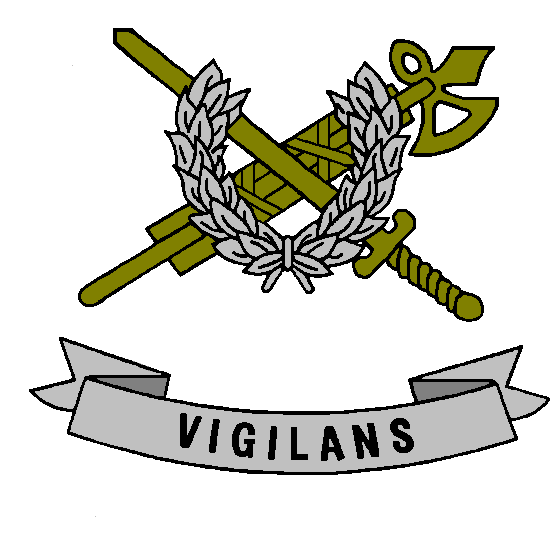 CONFIDENTIAL
CORRUPTION AND FRAUD REPORT LINES
Statistics on C&F prevention, as well as the outcome of C&F investigations are reported through the Inspector General of the Department of Defence and furnished to the Top Management of the South African National Defence Force 
The DOD C&F Nodal Point Forum, where all Services and Divisions are represented, is established as a consultative forum to enhance the Department’s Anti-Corruption and Anti-Fraud drive and to consolidate C&F statistics
15 March 2021
CONFIDENTIAL
12
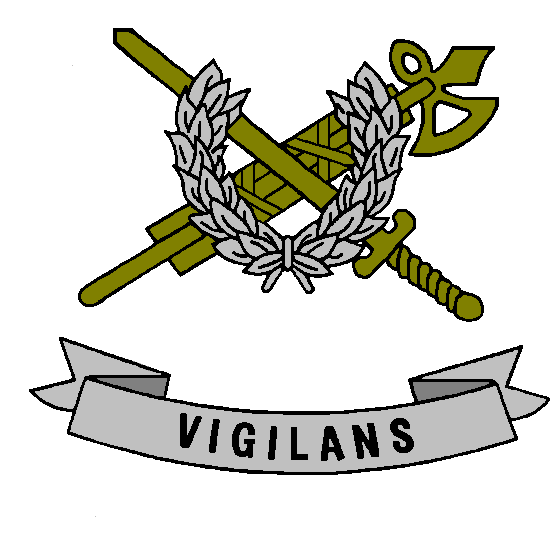 CONFIDENTIAL
STATUS OF C&F CASES (MILITARY COURTS)
Table 1: C&F cases received and finalised with conviction rates from FY2016/17 to FY2020/21







* 12 Cases finalised by other means e.g. through joinder of accused, referral to Officer Commanding’s disciplinary hearing or referral to civilian court
15 March 2021
CONFIDENTIAL
13
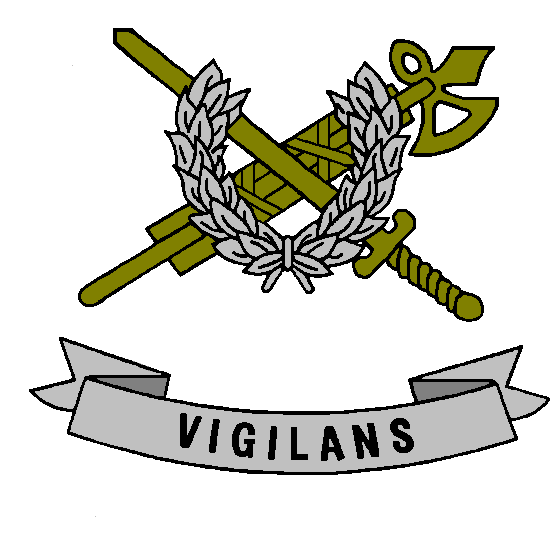 CONFIDENTIAL
SENTENCES IMPOSED BY MILITARY COURTS
Sentences imposed by Military Courts on C&F offenders over the period FY2016/17 to FY2020/21
Imprisonment (3)
Suspended imprisonment (3)
Dismissal (8)
Discharge with ignominy (1)
Discharge (13)
Detention with reduction to the rank (6)
Suspended detention (1)
Reduction to a lower rank (4)
Fines between R 1000 and R 6000 (96)
Reprimand (1)
15 March 2021
CONFIDENTIAL
14
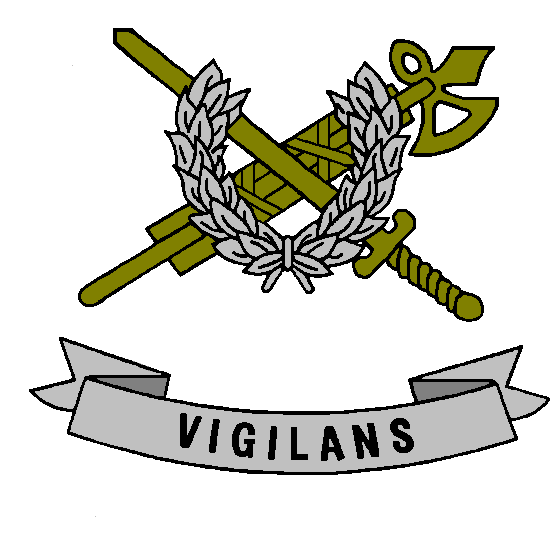 CONFIDENTIAL
DOD STATUS REPORT ON IRREGULAR EXPENDITURE
15 March 2021
CONFIDENTIAL
15
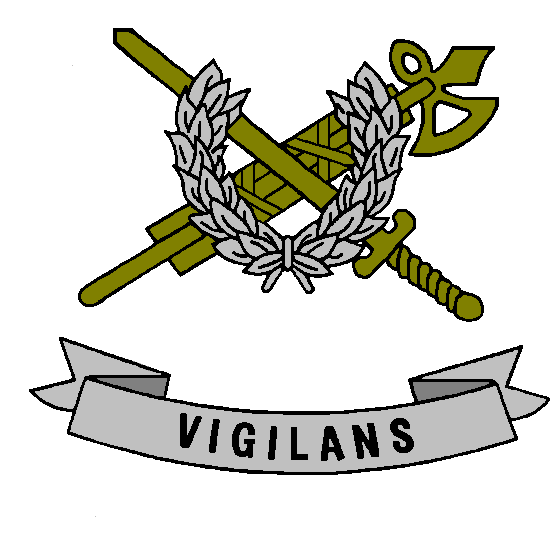 CONFIDENTIAL
DOD STATUS REPORT ON IRREGULAR EXPENDITURE (Cont’d)
15 March 2021
CONFIDENTIAL
16
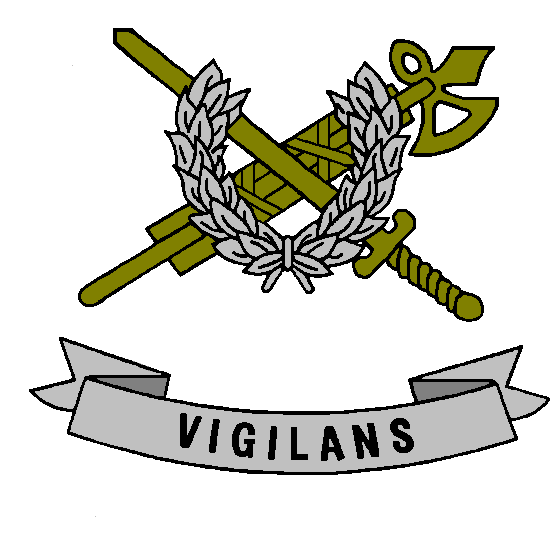 CONFIDENTIAL
DOD STATUS REPORT ON IRREGULAR EXPENDITURE (Cont’d)
15 March 2021
CONFIDENTIAL
17
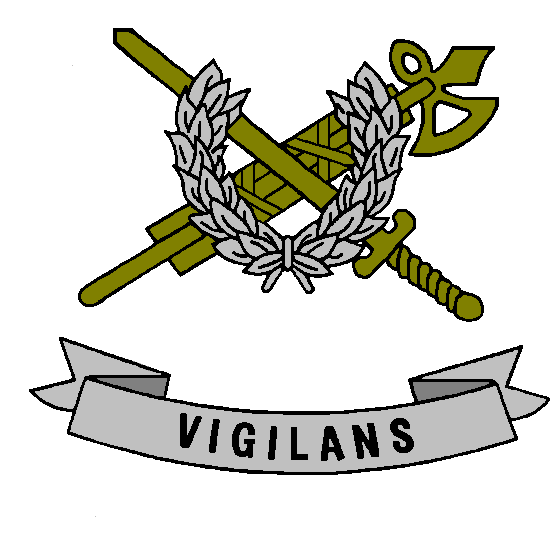 CONFIDENTIAL
CONCLUSION
The Department of Defence remains committed to the fight against corruption and believes that through proper stakeholder co-operation and the introduction of multi-disciplinary teams to pro-actively address C&F within the procurement environment, the DOD can be successful in combatting C&F
15 March 2021
CONFIDENTIAL
18
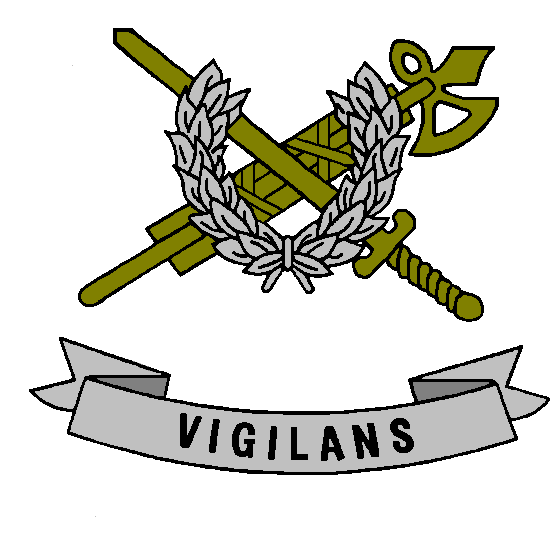 CONFIDENTIAL
QUESTIONS
15 March 2021
CONFIDENTIAL
19